Framing for actionBoosting Social environmental Impact
Cairo Climate Talks,
 The Right to a clean and healthy life, Fundamentals of environmental justice’
Cairo 27th January 2015 

Ragia Elgerzawy
This presentation
Discuss briefly  3 of the major frames used for making normative claims regarding environmental social concerns in the world,  their strengths and tensions with examples of EIPR work .
  
Hoping to invite discussion  regarding best instruments and tools which can be useful to our work on environmental issues in the current situation.
Framing
Framing typically has different elements, including normative articulation, diagnosis of problems and responsibilities and  assertions of solutions and process of change. It is a process of reality construction.
 The work of framing is central to the activities of social movements, involving the ongoing production and reproduction of ideas and meanings and ways of understanding the world.
Environmental justice  Frame
The first conjunction of the two words to provide a label for specific forms of political activisms, universally attributed to campaigners in the USA, racial and ethnic discrimination
Environmental Justice is the fair treatment and meaningful involvement of all with respect to the development, implementation, and enforcement of environmental laws, regulations, and policies
Distributional and participatory justice
Widening of the concept
Encompassing Discriminations based on social divisions and marginalization

Including just distribution of environmental Benefits and resources 

Upscaling scope of responsibility from distribution of harm to production of harm: transnational responsibilities for harm in distant locations
  
“Environmental justice is a fair distribution of environmental goods such that all human beings have the opportunity to lead environmentally sustainable lives.”
Transportation of hazardous wastes,  resource extractions, climate change,  biodiversity, and energy issues, trade agreements …

Incorporated in Sustainable development frames  and even adopted by government bodies ( social justice)

Linked with Human Rights discourse and Frame
“Environmental justice is about social transformation directed towards meeting basic human needs and enhancing our quality of life—economic quality, health care, housing, human rights, environmental protection, and democracy. In linking environmental and social justice issues the environmental justice approach seeks to challenge the abuse of power which results in poor people having to suffer the effects of environmental damage caused by the greed of others”
Strength
Notions of justice and injustice are always part of the frames of collective action. 

 Emergence from a history and infrastructure of grassroots civil rights activism. It brought a far more diverse constituency of activists than in the traditional environmental movement. 
Focused: Dominant concerns were  ‘who got what’ within regions of the USA
Clear assignment of responsibility of injustice: Industry and corporate actors, and the regressive state institutions and  practices .
but
Needed strong infra structure of civil rights movement

Needs strong Grass roots protests

Narrowness at beginning : distribution of harm resulted in North south pushing of hazards

Extension of concept  got it incorporated with milder frame.
Participatory Justice: waste as a commodity community consent, saying yes??1 in 6 workers at the Indian ship breaking yards are suffering from asbestosis
EIPR work using E.J as leading frame
Valley of the Moon

Helwan???



Legal Case against  subsidizing energy for Cement and Nitrogenous Fertilizers factories

Fracking
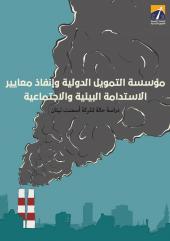 Environmental human rights Frame
Environmental rights may be derived from existing human rights documents

An environment free from toxic pollution and ownership of natural resources are necessary for the full realization of rights such as property, social security , the realization . . . of the economic, social and cultural rights,  dignity, right to ‘life, liberty and security of person, a standard of living adequate for the health and well-being.. 

Substance rights
Or an entirely new bill of environmental human rights: 
“The right  of every individual to an environment adequate for their health and well being” 

Together with Rights needed to realize Rights; procedural rights: rights to know rights to participate
Strength
Human rights discourse has come to be the authoritative language in which moral claims are presented nationally and internationally

Institutionalizing these rights in international conventions or national constitutions increases the opportunities for the legal protection of the environment

Already there: NGOs claim such a right, growing number of national constitutions have them, the UN has recognized the link between human rights and the environment in a number of initiatives
But
State-centrism not withstanding a weakening of the autonomy of states in light of the pressures of economic globalization and significant market actors such as multi-national companies.       (Elmasirai Fertizers Co)

legal framework being problematic, lack of capacity within the legal profession and the judicial system for the use of public interest litigation, the  expensive and post-violation prosecution, and case by case basis is not likely to be able to address the systematic human rights violations
But
The lack of meaningful opportunities to participate and realize Rights on ground especially  in political context where Rule of law and  good governance are lacking.

Decisions have been neglected in the face of development imperatives.
EIPR work using Environmental Human Rights leading frame
The new implementing regulations for the Nile protection law; Minimal Efforts and major challenges.

On the occasion of reaching final agreement of Minamata Convention on Hg. Egypt must start procedures to curb Hg pollution immediately.
Sustainable development Frame
Three pillars: economic growth, environmental protection, and just distribution of growth revenues.
 Our Common future: ( 1987) Development that meets the needs of the present without compromising the ability of future generations to meet their own needs. 
Widely accepted, UN adoption

Recognizes the complexity of the social environmental economic issue

Engaged with alternatives, Green economy
But
Tendency of sustainability perspectives to emphasize compatibility with the market, consensus approaches can lead  issues of inequality and impacts on vulnerable groups downplayed  or pushed aside.

Reliance on techno centric scientific approaches , and ecologic modernization may compromise the environmental protection

Relies on Governmental adoption , institutional implementation deficit as limiting the way that environmental objectives been pursued

Complexity of issues, poorly understood, few tools for grass roots movement .
EIPR work using SD leading frame
MOBCO Case study
“Factories of Death” Petrochemical Industry in Damietta City Imaginary Profit and Realized Loss”

Coal?
How can we boost our impact on social environmental issues?
Challenges & chances
Challenges
Chances?
The new Constitution?
International governmental and NG pressure and  and co operation
Interested Media, new Political parties ?
Weak but rising grass root protests
Social justice concern among activists, academics, and the public
Start of co-operation between environmental and other social movements
Chances of co-operation with some governmental initiatives or institutions?
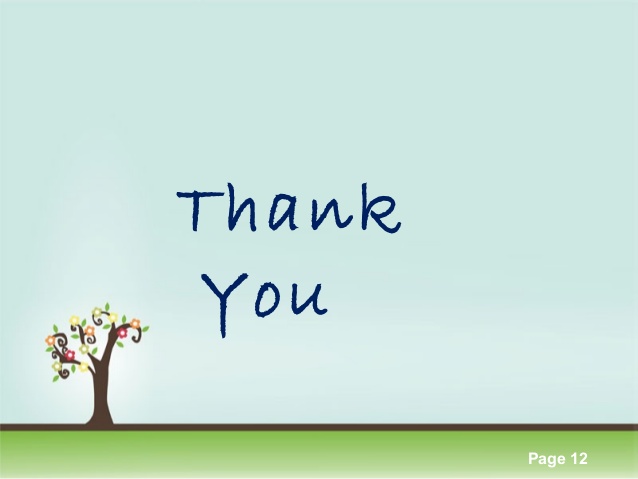